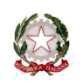 TRIBUNALE ORDINARIO – LECCE

ESECUZIONE IMMOBILIARE n. 181/2022

PROCEDURA PROMOSSA DA:.
GIUDICE: Dott. Antonio BARBETTA
Firmato Da: VITO SALVATORE RATTA Emesso Da: INFOCERT FIRMA QUALIFICATA 2 Serial#: 151ba3e
CONSULENZA ESTIMATIVA GIUDIZIARIA
CTU incaricato: geom. Salvatore Ratta
con studio in Cavallino (LE) via 2 Giugno n.8
E-mail: ratta.salvatore@yahoo.com Pec: geom.salvatoreratta@pec.it  Tel: 328-5744537
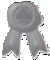 TRIBUNALE ORDINARIO DI LECCE – ESPROPRIAZIONE IMMOBILIARE N.181/2022
LOTTO 1
IDENTIFICAZIONE DEI BENI IMMOBILI OGGETTO DI VENDITA:
CORPO A-PIENA PROPRIETA' per la quota di 1/1 di Locale ad uso artigianale, sito nel Comune di Tricase alla  via Giordano Bruno n. 28 a piano seminterrato. Tale immobile è adibito ad attività artigianale e fa parte di un  fabbricato costituito da tre piani, piano terra e primo piano oltre al piano seminterrato. Il fabbricato risulta  realizzato in struttura mista con muratura portante e cemento armato. Le coperture, considerato il periodo della  esecuzione del fabbricato, risultano essere con solaio latero cementizio del tipo precompresso. L'immobile  interessato risulta ultimato in tutte le parte con materiali di discreta qualità. Tale unità immobiliare risulta  formato da un unico e ampio locale con l'eccezione di un vano diviso da muratura e cartongesso e i servizi  igienici posti nella parte retrostante. I pavimenti sono in marmette di cemento bianco con scaglie di marmo,  infissi in alluminio anodizzato. L'immobile è dotato di impianto idrico e elettrico e fognario. Il fabbricato trovasi  ubicato in una zona semicentrale ed è molto sviluppata dal punto di vista urbanistico. Il locale interessato  sviluppa una superficie coperta di mq. 148,00 circa. All'interno trovasi una scala che comunica con il piano  soprastante.
IDENTIFICAZIONE CATASTALE:
N.C.E.U.del Comune di TRICASE - Foglio 29 Particella 1427 SUB. 4 Cat. C/6, Classe 3, consistenza 124  mq. Rendita Catastale 384,24 euro, indirizzo catastale: via Giordano BRUNO S1.

Intestata a: xxxxxxxxx
-	Piena Proprietà 1/1

Derivante da compravendita con atto pubblico per notar xxxxxx del 27/9/2005 rep. 5524  trascritto a Lecce il 04/10/2005 n. 67768 part. proveniente da xxxxxxx
Coerenze: foglio 29 part.lle 1426, 1453, 1390, via Giordano Bruno salvo altri.
2. DESCRIZIONE SOMMARIA E RIEPILOGO VALUTAZIONE:  Consistenza commerciale complessiva unità principali: 148,00 m2  Consistenza commerciale complessiva accessori (verde attrezzato): 22,00 m2
Valore di mercato dell’immobile nello stato di fatto e di diritto in cui si trova:
Firmato Da: VITO SALVATORE RATTA Emesso Da: INFOCERT FIRMA QUALIFICATA 2 Serial#: 151ba3e
€ 83.215,00
Valore di vendita giudiziaria dell’immobile nello stato di fatto e di diritto, al netto della sanatoria: € 83.215,00


Data della valutazione: 26/07/2023
STATO DI POSSESSO AL MOMENTO DEL SOPRALLUOGO:
Alla data del sopralluogo (19.07.2023) l’immobile risultava occupato dal proprietario esercitando l'attività  artigianale.
VINCOLI ED ONERI GIURIDICI:
VINCOLI ED ONERI GIURIDICI CHE RESTERANNO A CARICO DELL’ACQUIRENTE:
Domande giudiziali o altre trascrizioni pregiudizievoli: Sì.(Vedi punto 4.2.)
Convenzioni matrimoniali e provv. d’assegnazione casa coniugale: Nessuna
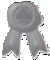 Esecuzione Immobiliare n. 181/2022
Promossa da: xxxxxxxxx

Atti di asservimento urbanistico: Nessuno
Altre limitazioni d’uso: Nessuno


VINCOLI ED ONERI GIURIDICI CHE SARANNO CANCELLATI A CURA DELLA PROCEDURA:
Iscrizioni:
IPOTECA VOLONTARIA a favore di xxxxxxx contro xxxxxxxx nascente  da concessione garanzia di mutuo del 27/9/2005 notaio xxxxxxxx trascritta a Lecce il 4/10/2005 nn.  38457/6603.
Importo ipoteca:   €   390.000,00
Importo capitale   €    195.000,00
PIGNORAMENTO IMMOBILIARE a favore di  XXXXXXX ., trascritto il  10/6/2022 ai nn. 21761/17065 contro xxxxxxxx.
ALTRE INFORMAZIONI PER L’ACQUIRENTE:
Spese ordinarie annue di gestione dell’immobile: 
Spese straordinarie di gestione già deliberate ma non ancora scadute:  0,00
Spese condominiali scadute ed insolute alla data della perizia:  0,00
ATTUALI E PRECEDENTI PROPRIETARI:
€
€
€
6.1 ATTUALE PROPRIETARIO:
XXXXXXXX proprietario per 1000/1000.


PRATICA EDILIZIA N. 378/2005:
PERMESSO DI COSTRUIRE n. 60/2006 intestato a XXXXXXX per lavori di: CAMBIO DI  DESTINAZIONE D'USO E LAVORI DI ADEGUAMENTO IGIENICO DA EFFETTUARE AL PIANO  SEMINTERRATO.

GIUDIZI DI CONFORMITA’:
CONFORMITA’ EDILIZIA: Il fabbricato risulta conforme ai titoli autorizzativi ottenuti.
CONFORMITA’ CATASTALE: Lievi difformità. Non risultano in atti i servizi igienici; difformità sanabili con
Firmato Da: VITO SALVATORE RATTA Emesso Da: INFOCERT FIRMA QUALIFICATA 2 Serial#: 151ba3e
variazione catastale con docfa, i cui costi per la regolarizzazione ammontano ad
.
8.3. CONFORMITA’ URBANISTICA: Nessuna difformità.
DESCRIZIONE DELLA ZONA:
€ 1.000,00.
Il fabbricato e relativo terreno annesso è ubicato in zona semicentrale, zona sviluppata  urbanisticamente e ben definita.
CONSISTENZA:
Criterio di misurazione consistenza reale: Superficie Esterna Lorda (SEL)
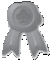 Criterio di calcolo consistenza commerciale:
VALUTAZIONE:
Procedimento di stima di tipo comparativo.
OSSERVAZIONI DEL MERCATO IMMOBILIARE:
Tipo fonte: Osservatorio immobiliare
Fonte di informazione: Agenzia del territorio  Descrizione: Fabbricato ad uso artigianale.
Indirizzo: via Giordano Bruno S1 n. 28 - TRICASE (LE)  Superfici principali e secondarie ragguagliate: 151,30 mq
Prezzo richiesto: 83.215,00 € pari a 550,00 €/mq
Prezzo richiesto al netto dei costi di sanatoria: 82.215,00 €
9. VALUTAZIONE COMPLESSIVA DEL LOTTO:
Il criterio di stima adottato è quello della stima sintetico-comparativa, basata sul prezzo medio di mercato.  Questa rappresenta quella più attendibile per ottenere valori che più si approssimano a quelli che potrebbero  verificarsi ai fini di una eventuale vendita, visto che è da escludere il metodo analitico poiché la situazione di  mercato è tale che non si riscontra corrispondenza tra il reddito di un bene economico e il valore capitale  corrispondente. Per poter applicare il metodo preso in esame, si sono dovute eseguire una serie di indagini sul  mercato locale al fine di acquisire i valori unitari applicati per compravendita di immobili similari, per  caratteristiche intrinseche ed estrinseche, a quello preso in esame. I valori ottenuti sono poi riferiti all’unità di  consistenza che è rappresentata dal caso specifico, dal metro quadrato di superficie coperta.
Le fonti di informazione consultate sono: catasto di Lecce, ufficio del registro di Lecce, conservatoria dei registri  immobiliari di Lecce, ufficio tecnico del Comune di Tricase, osservatori del mercato immobiliare dell’agenzia del  territorio, e operatori del settore locali. A ciò anche la mia personale esperienza e conoscenza.
VALORE DI MERCATO (OMV):
RIEPILOGO VALUTAZIONE DI MERCATO DEI CORPI:
Firmato Da: VITO SALVATORE RATTA Emesso Da: INFOCERT FIRMA QUALIFICATA 2 Serial#: 151ba3e
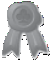 Esecuzione Immobiliare n. 181/2022
Promossa da: XXXXX contro XXXXXX
Lecce, 26/07/2023
il CTU incaricato  geom. Salvatore Ratta
Firmato Da: VITO SALVATORE RATTA Emesso Da: INFOCERT FIRMA QUALIFICATA 2 Serial#: 151ba3e
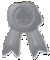 TRIBUNALE ORDINARIO DI LECCE – ESPROPRIAZIONE IMMOBILIARE N. 181/2022
LOTTO 2
IDENTIFICAZIONE DEI BENI IMMOBILI OGGETTO DI VENDITA:
CORPO B -PIENA PROPRIETA' per la quota di 1/1 di unità immobiliare ad uso commerciale sito nel Comune di  Tricase alla via Giordano Bruno n. 28 a piano rialzato. Tale immobile allo stato attuale risulta sfitto ed è utilizzato  dal proprietario come deposito materiale vario. Questa unità immobiliare fa parte di un fabbricato costituito da  tre piani, piano rialzato e piano seminterrato. Il fabbricato risulta realizzato in struttura mista con muratura  portante e cemento armato. Le coperture, considerato il periodo della esecuzione del fabbricato, risultano essere  con solaio latero cementizio del tipo precompresso. L'immobile interessato risulta ultimato in tutte le parte con  materiali di discreta qualità. Tale unità immobiliare risulta formato da un unico e ampio locale, all'interno del  quale trovasi i servizi igienici. I pavimenti sono in marmette di cemento bianco con scaglie di marmo, infissi in  alluminio anodizzato e avvolgibili in plastica. L'immobile è dotato di impianto idrico e elettrico e fognario. Il  fabbricato trovasi ubicato in una zona semicentrale ed è molto sviluppata dal punto di vista urbanistico. Tale  locale già adibito in precedenza ad attività commerciale, infatti le porte di accesso sono dotare di saracinesche. Il  locale interessato sviluppa una superficie coperta di mq. 148,00 circa oltre a mq. 12 di terrazza e mq. 32 di  scoperto antistante. All'interno trovasi una scala che comunica con il piano sottostante. Tale fabbricato  catastalmente risulta censito come abitazione, ma in realtà non è stato mai adibito ad uso residenziale,  come gli stessi titoli autorizzativi dimostrano.
IDENTIFICAZIONE CATASTALE:
N.C.E.U.del Comune di TRICASE - Foglio 29 Particella 1427 SUB. 6 Cat. A/3, Classe 3, vani 6. Rendita  Catastale 309,87 euro, indirizzo catastale: via Giordano BRUNO P.T.

Intestata a:
-	XXXXXXXX Piena Proprietà 1/1

Derivante da compravendita con atto pubblico per notar xxxxx del 27/9/2005 rep. 5524  trascritto a Lecce il 04/10/2005 n. 67768 part. proveniente da XXXXXXX
Coerenze: foglio 29 part.lle 1426, 1453, 1390, via Giordano Bruno salvo altri.


DESCRIZIONE SOMMARIA E RIEPILOGO VALUTAZIONE:
Consistenza commerciale complessiva unità principali: 148,00 m2
Consistenza commerciale complessiva accessori (verde attrezzato): 12,00 + 32,00 m2
Valore   di   mercato   dell’immobile   nello   stato   di   fatto   e   di   diritto   in   cui   si   trova:	€ 202.540,00
Firmato Da: VITO SALVATORE RATTA Emesso Da: INFOCERT FIRMA QUALIFICATA 2 Serial#: 151ba3e
Valore di vendita giudiziaria dell’immobile nello stato di fatto e di diritto, al  netto della sanatoria:
Data della valutazione: 26/07/2023
€ 202.540,00
STATO DI POSSESSO AL MOMENTO DEL SOPRALLUOGO:
Alla data del sopralluogo (19.07.2023) l’immobile risultava occupato dal proprietario che lo utilizzava come  deposito.
VINCOLI ED ONERI GIURIDICI:
VINCOLI ED ONERI GIURIDICI CHE RESTERANNO A CARICO DELL’ACQUIRENTE:
Domande giudiziali o altre trascrizioni pregiudizievoli: Sì.(Vedi punto 4.2.)
Convenzioni matrimoniali e provv. d’assegnazione casa coniugale: Nessuna
Atti di asservimento urbanistico: Nessuno
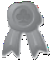 Esecuzione Immobiliare n. 181/2022
Promossa da:XXXXX  contro XXXXX
4.1.4 Altre limitazioni d’uso: Nessuno


VINCOLI ED ONERI GIURIDICI CHE SARANNO CANCELLATI A CURA DELLA PROCEDURA:
Iscrizioni:
IPOTECA VOLONTARIA a favore di xxxxx contro XXXXXX nascente  da concessione garanzia di mutuo del 27/9/2005 notaio xxxxxxx trascritta a Lecce il 4/10/2005 nn.  38457/6603.
Importo ipoteca: € 390.000,00  Importo capitale € 195.000,00
PIGNORAMENTO IMMOBILIARE a favore di XXXXXXX. , trascritto il  10/6/2022 ai nn. 21761/17065 contro XXXXXX.
ALTRE INFORMAZIONI PER L’ACQUIRENTE:
Spese ordinarie annue di gestione dell’immobile:
0,00
Spese straordinarie di gestione già deliberate ma non ancora scadute:  0,00
Spese condominiali scadute ed insolute alla data della perizia:  0,00
ATTUALI E PRECEDENTI PROPRIETARI:
ATTUALE PROPRIETARIO:
XXXXXX proprietario per 1000/1000.
7. PRATICA EDILIZIA N. 75/78:
€
€
€
Concessione   edilizia  PROT.  2030/78	del 2/9/1978 intestata a  XXXXX relativa alla  costruzione di un fabbricato urbano a due piani fuori terra per negozio e abitazione, rilasciata il
Firmato Da: VITO SALVATORE RATTA Emesso Da: INFOCERT FIRMA QUALIFICATA 2 Serial#: 151ba3e
2/9/1978..
Concessione edilizia per variante prospettica  concessione edilizia.
ed interna, già autorizzato con precedente
GIUDIZI DI CONFORMITA’:
CONFORMITA’ EDILIZIA: Il fabbricato risulta conforme ai titoli autorizzativi ottenuti.
CONFORMITA’ CATASTALE: L'unità immobiliare in atti abitazione difforme dalla situazione dei luoghi.
Sanabile con variazione catastale con docfa i costi relativi ammontano ad
8.3. CONFORMITA’ URBANISTICA: Nessuna difformità.
DESCRIZIONE DELLA ZONA:
€ 1.000,00
Il fabbricato e relativo terreno annesso è ubicato in zona semi centrale, zona sviluppata  urbanisticamente ben definita.
CONSISTENZA:
Criterio di misurazione consistenza reale: Superficie Esterna Lorda (SEL)
Criterio di calcolo consistenza commerciale:
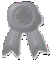 VALUTAZIONE:
Procedimento di stima di tipo comparativo.
OSSERVAZIONI DEL MERCATO IMMOBILIARE:
Tipo fonte: Osservatorio immobiliare
Fonte di informazione: Agenzia del territorio  Descrizione: Fabbricato ad uso commerciale.
Indirizzo: via Giordano Bruno P.T. n. 28 - TRICASE (LE)  Superfici principali e secondarie ragguagliate: 155,80 mq
Prezzo richiesto: 202.540,00 € pari a 1300,00 €/mq
Prezzo richiesto al netto dei costi di sanatoria: 201.540,00 €
9. VALUTAZIONE COMPLESSIVA DEL LOTTO:
Il criterio di stima adottato è quello della stima sintetico-comparativa, basata sul prezzo medio di mercato.  Questa rappresenta quella più attendibile per ottenere valori che più si approssimano a quelli che potrebbero  verificarsi ai fini di una eventuale vendita, visto che è da escludere il metodo analitico poiché la situazione di  mercato è tale che non si riscontra corrispondenza tra il reddito di un bene economico e il valore capitale  corrispondente. Per poter applicare il metodo preso in esame, si sono dovute eseguire una serie di indagini sul  mercato locale al fine di acquisire i valori unitari applicati per compravendita di immobili similari, per  caratteristiche intrinseche ed estrinseche, a quello preso in esame. I valori ottenuti sono poi riferiti all’unità di  consistenza che è rappresentata dal caso specifico, dal metro quadrato di superficie coperta.
Le fonti di informazione consultate sono: catasto di Lecce, ufficio del registro di Lecce, conservatoria dei registri  immobiliari di Lecce, ufficio tecnico del Comune di Tricase, osservatori del mercato immobiliare dell’agenzia del  territorio, e operatori del settore locali. A ciò anche la mia personale esperienza e conoscenza.


VALORE DI MERCATO (OMV):
RIEPILOGO VALUTAZIONE DI MERCATO DEI CORPI:
Firmato Da: VITO SALVATORE RATTA Emesso Da: INFOCERT FIRMA QUALIFICATA 2 Serial#: 151ba3e
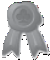 Esecuzione Immobiliare n. 181/2022
Promossa da:XXXXX. controXXXXX
Lecce, 26/07/2023
il CTU incaricato  geom. Salvatore Ratta
Firmato Da: VITO SALVATORE RATTA Emesso Da: INFOCERT FIRMA QUALIFICATA 2 Serial#: 151ba3e
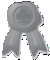